Termdefinierte Funktionen:Darstellungsformen
Verbale Beschreibung
Wertetabelle
Funktionsterm
Graph
Beispiel: Fläche eines Quadrats
Verbale Beschreibung:

Wie groß ist die Fläche eines Quadrats, wenn die Seitenlänge gegeben ist?
Wertetabelle 1+ Funktionsterm
Lege eine Wertetabelle für x = 0, 1, 2, …, 6, x cm an
Aus dem allgemeinen Term in der letzten Reihe folgt die Funktionsgleichung:

f(x) = x², 

Das bedeutet:
Es handelt sich hier um eine eindeutige Zuordnung (=Funktion), bei der jedem x seine Quadratzahl zugeordnet wird.
Funktionsterm + Wertetabelle 2
Gegeben ist die Funktion f(x) = x².
Lege eine Wertetabelle im Intervall [0; 6] an!
Allgemeine Schreibweise für termdefinierte Funktionen:
Wertetabelle  Graph
Wie kommt man von der Wertetabelle zum Graphen der Funktion?
Ganz einfach: Die Werte werden in ein Koordinatensystem übertragen und verbunden, wenn es sinnvoll ist.
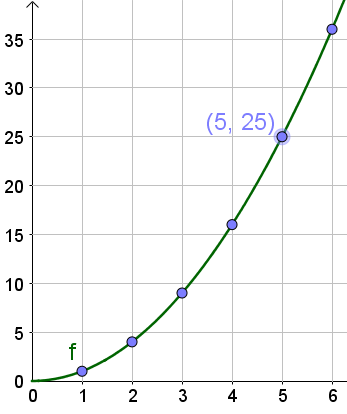 y = f(x)
x